Администрация Пролетарского  сельского поселения
Исполнение бюджета Пролетарского  сельского поселения  за 2017 год
Бюджет Пролетарского сельского поселения Орловского района в 2017 году исполнялся на основе:
Послания и Указов Президента Российской Федерации
Поручений и задач Губернатора Ростовской области
Поручений и задач Главы Администрации Орловского района
Поручений и задач Главы Администрации Пролетарского сельского поселения
ДОХОДЫ
Доходная часть  бюджета Пролетарского сельского поселения за 2017год исполнена на 91,8 процентов. При плане 6915,6 тыс. рублей поступило доходов за отчетный год в сумме 6351,3 тыс. рублей.
Собственные доходы бюджета Пролетарского сельского поселения за 2017 год по отношению к годовым назначениям исполнены на 97,4 процентов. При плане 2880,8 тыс. рублей поступило в бюджет поселения 2804,7 тыс. рублей, в том числе налоговые доходы – 2739,5 тыс. рублей, неналоговые доходы -  65,2 тыс. рублей.
Основные характеристики  бюджета Пролетарского сельского поселения  Орловского района за 2017 год                                                                                                                                                                      тыс.рублей
Структура исполнения доходов бюджетаПролетарского  сельского поселения в 2017 году						6351,3(тыс.рублей)
115,4
Динамика исполнения доходов  бюджета  Пролетарского  сельского поселения    							 (тыс. рублей)
Динамика исполнения собственных доходов бюджета Пролетарского  сельского поселения							(тыс. рублей)
CТРУКТУРА БЕЗВОЗМЕЗДНЫХ ПОСТУПЛЕНИЙ
Дотация (от лат. «Dotatio»-дар) 2978,0 тыс.рублей
Всего безвозмездных поступлений                     3546,6 тыс.рублей
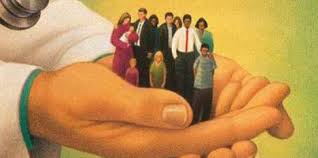 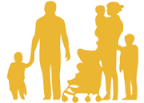 Иные межбюджетные трансферты
 499,1  тыс.рублей
Субвенции (от лат.»Subvenire»-приходить на помощь)
69.5 тыс.рублей
Структура исполнения расходов бюджетаПролетарского  сельского поселения в 2017 году						6671,9 (тыс.рублей)
Динамика исполнения расходов  бюджета  Пролетарского  сельского поселения    							(тыс. рублей)
В 2017 году в  сельском поселении действовало 11 муниципальных программ, на реализацию которых было направлено 6566,8 тыс. рублей, в том числе за счет средств областного бюджета – 369,1 тыс. рублей.
На реализацию муниципальных программ, финансируемых за счет средств местного бюджета, израсходовано 6197,7 тыс. рублей при плане 6800,6 тыс. рублей.
Исполнение бюджетных назначений на реализацию муниципальных программ Пролетарского сельского поселения характеризуется следующими показателями:
Контактная информация
Администрации Пролетарского сельского поселения
347524, Ростовская область, Орловский район  х.Пролетарский ул.Школьная 19
Руководитель: Глава Администрации Пролетарского сельского поселения
 –Триголосова Татьяна Анатольевна
Тел.(факс) : (86375) 45-7-19,
E-mail: 29314@donpac.ru
График (режим) работы:
 понедельник – пятница – 8.00 – 16.00; 
суббота и воскресенье – выходные дни;
 перерыв – 12.00 – 13.00. 
График приема: вторник –пятница с 7.30- 09.30
СВЕДЕНИЯо численности и оплате труда муниципальных служащих и работников Администрации Пролетарского  сельского поселения2017 год.